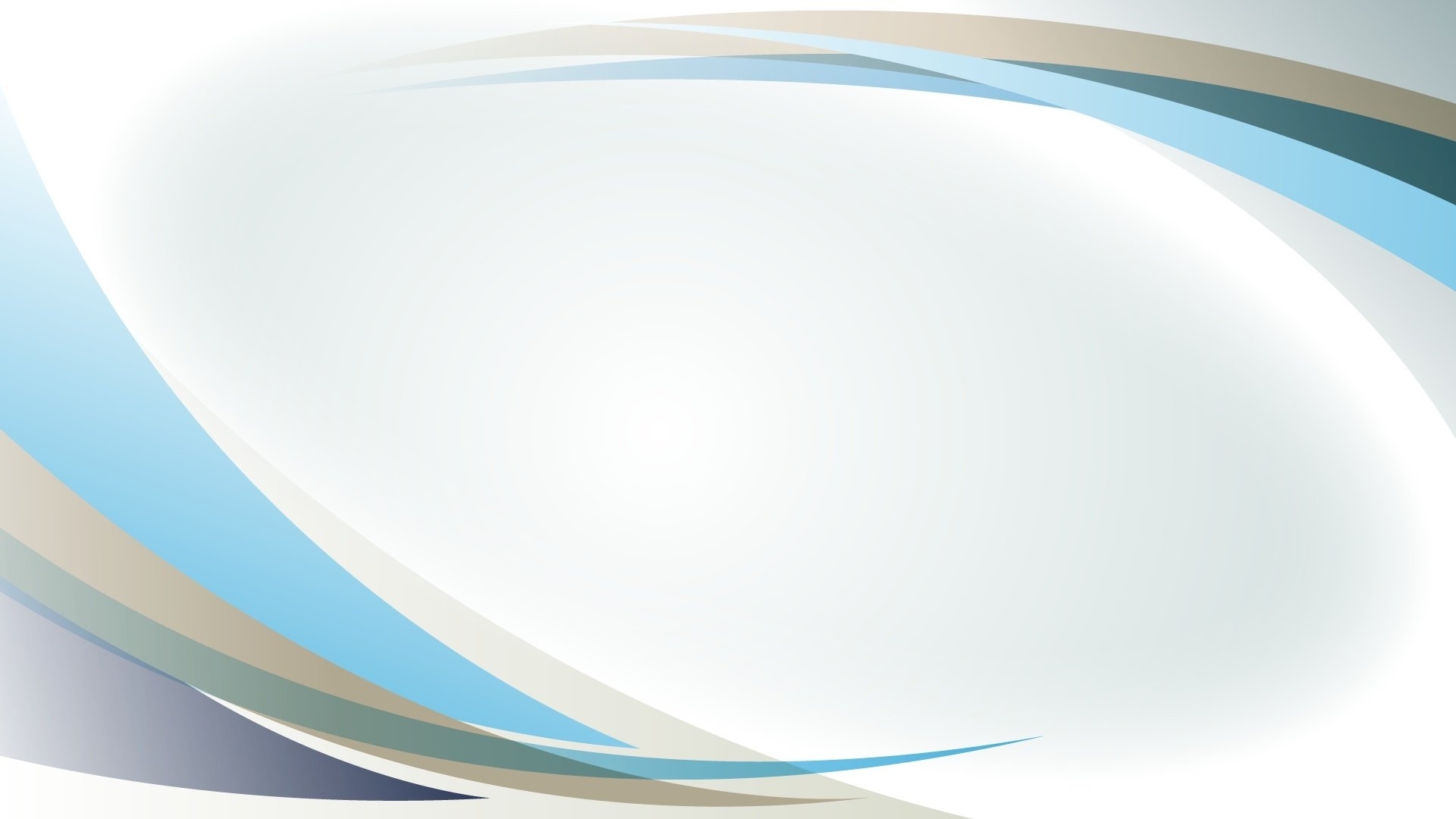 Ассоциация «Совет муниципальных образований Хабаровского края»
Некоторые особенности правового статуса 
главы муниципального образования
2024 год
Круг полномочий главы муниципального образования зависит от совмещения статуса главы муниципалитета с иными должностями органов местной власти (ст. 36 Федерального закона № 131-ФЗ)
Совмещение одновременно возможно только в сельских поселениях или внутригородском муниципальном образовании города федерального значения
Входи в состав представительного органа и исполняет полномочия его председателя
На муниципальных выборах
Возглавляет местную администрацию
Исполняет полномочия председателя
Представительным органом из своего состава
Полномочия депутата прекращаются
Возглавляет местную администрацию
Представительным органом из числа кандидатов, представленной конкурсной комиссией по результатам конкурса
Возглавляет местную администрацию
На сходе граждан в поселении, где полномочия представительного органа осуществляется сходов граждан
Возглавляет местную администрацию
Глава муниципального образо­вания 
независимо от способа избрания и от того,
 какой орган (представительный или исполнительный) он возглавляет:
I.Представляет муниципальное образование в отношениях:
с органами местного самоуправления других муниципальных 
образований; 
органами государственной власти; 
гражданами и организациями.

II.Подписывает и обнародует НПА, принятые представительным органом.

III.Издает в пределах своих полномочий правовые акты.

IV.Вправе требовать созыва внеочередного заседания представительного органа муниципального образования.

V. Обеспечивает осуществление органами местного самоуправления полномочий по решению вопросов 
местного значения и отдельных государственных полномочий, переданных органам местного самоуправления 
федеральными законами и законами субъекта Российской Федерации.
Без доверенности действует от имени муниципального образования
ОБНАРОДОВАНИЕ МУНИЦИПАЛЬНЫХ ПРАВОВЫХ АКТОВ
Официальное опубликование
Размещение в доступных местах
Размещение на официальном сайте МО
Иной способ
Основной способ обнародования
Дополнительный способ обнародования
Периодическое печатное издание
Сетевое издание
Создание пунктов подключения к сети Интернет в доступных местах
УКАЗЫВАЮТСЯ В УСТАВЕ
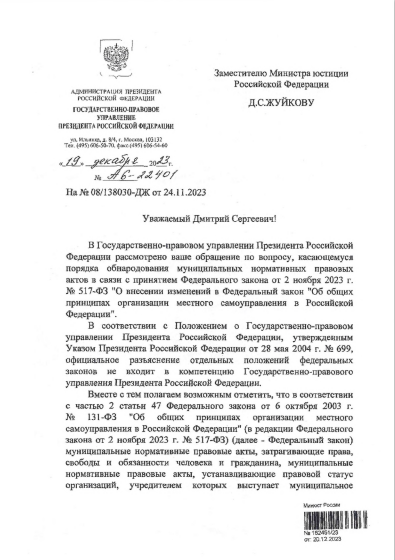 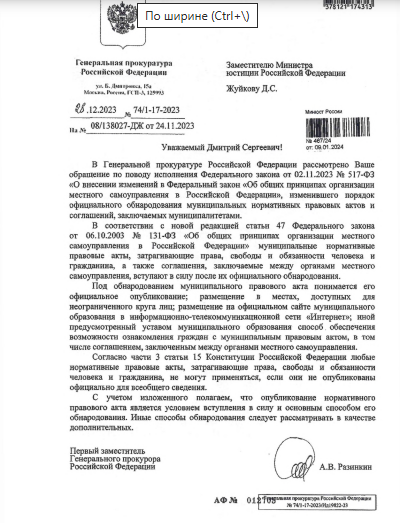 Глава МО → Глава местной администрации
Руководство на принципе единоначалия
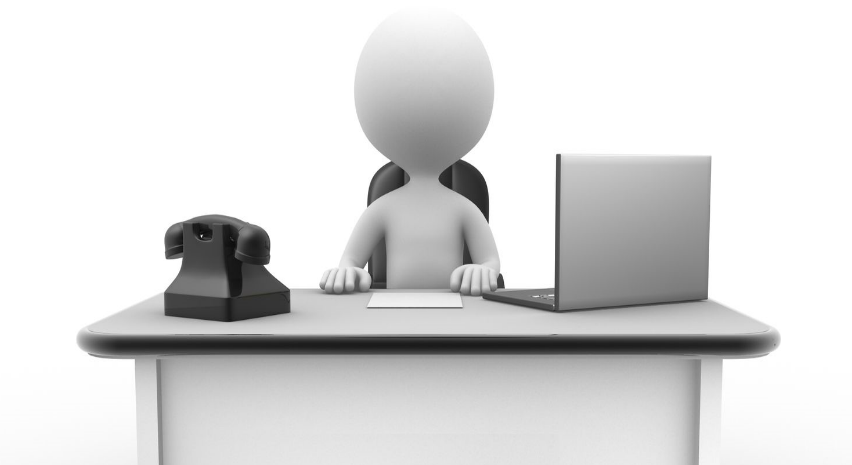 Любая из компетенции администрации по решению ВМЗ и полномочий
ПРИМЕРЫ ИЗ УСТАВОВ МУНИЦИПАЛЬНЫХ ОБРАЗОВАНИЙ

Общее руководство деятельностью администрации;
Организация работы по исполнению гос .полномочий;
Издание распоряжений организационного характера;
Определение структуры администрации, штата, численности;
Распорядитель бюджетных средств;
Заключение контрактов, договоров;
Инициирует проведение мероприятий через формы представительной демократии;
Устанавливает порядок организации доступа к информации о деятельности ОМСУ и ее защита:
Иные…
Взаимодействие с представительным органом
(примеры из Уставов МО):
вносит на рассмотрение проекты нормативных правовых актов муниципального;
вносит на утверждение проект местного бюджета и отчеты о его исполнении;
вносит предложения о созыве внеочередных заседаний;
предлагает вопросы в повестку дня заседаний
Иное…
Исполняет полномочия председателя
Глава МО → входит в состав представительного органа
Организует работу представительного органа
Примеры полномочий из уставов МО:
осуществляет руководство подготовкой заседаний представительного органа и вопросов, выносимых на рассмотрение представительного органа;
ведет заседания представительного органа;
созывает заседания представительного органа, доводит до сведения депутатов время их проведения, а также проект повестки дня;
осуществляет общее руководство работой аппарата представительного органа; в соответствии с законодательством о труде пользуется правом найма и увольнения работников аппарата представительного органа; налагает дисциплинарные взыскания на работников аппарата, решает вопросы об их поощрении;
координирует деятельность комитетов (комиссий) представительного органа;
подписывает протоколы заседаний и другие документы представительного органа;
иное…
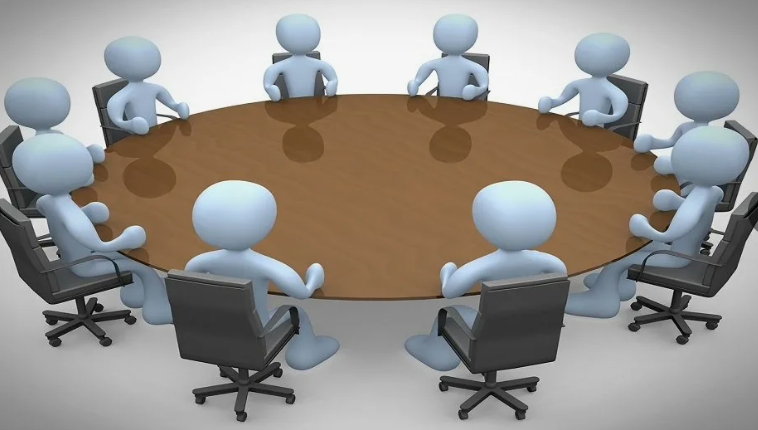 Случаи временно исполнения полномочий МО
(ч.7 ст. 36 Федерального закона № 131-ФЗ)
Досрочного прекращения полномочий главы.
Применения к нему по решению суда мер процессуального принуждения в виде заключения
     под стражу;
Временного отстранения от должности
Федеральный закон № 131-ФЗ не содержит нормы в отношении исполнения полномочий на период временного отсутствия (длительная болезнь, отпуск и т.д.)
ИЗ РАЗЪЯСНЕНИЙ ГОСУДАРСТВЕННОЙ ДУМЫ РОССИЙСКОЙ ФЕДЕРАЦИИ 
http://komitet-regpol.duma.gov.ru/voprosy-i-otvety/
«Исполнения полномочий главы муниципального образования депутатом представительного органа или должностным лицом местной администрации зависит исключительно от того, каким образом будет решен вопрос в уставе муниципального образования.»
«Что касается объема полномочий, которые вправе осуществлять лицо, исполняющее полномочия главы муниципального образования (в том числе и возможность наложения вето), то данный вопрос должен быть особо оговорен в уставе муниципального образования.»
!!! ОПРЕДЕЛЯЕМ В УСТАВЕ МУНИЦИПАЛЬНОГО ОБРАЗОВАНИЯ !!!
ПОЗИЦИИ И РЕКОМЕНДАЦИИ РЕГИОНОВ
(на примере Министерства территориального развития Камчатского края)
Если глава муниципального образования возглавляет местную администрацию: 
 «В случае досрочного прекращения полномочий главы муниципального образования либо его временного отсутствия и невозможности исполнения им должностных обязанностей, его полномочия временно исполняет заместитель главы администрации муниципального образования.
В случае невозможности исполнения заместителем главы администрации полномочий главы либо в связи с его отсутствием, исполнение полномочий главы муниципального образования возлагается на должностное лицо местного самоуправления. 
Возложение полномочий оформляется распоряжением главы муниципального образования. 
В случае невозможности издания главой муниципального образования соответствующего распоряжения назначение исполняющего обязанности главы муниципального образования осуществляется решением представительного органа.
Решение представительного органа о возложении полномочий принимается большинством от числа депутатов представительного органа, присутствующих на сессии.»
Если глава муниципального образования исполняет полномочия председателя представительного органа и возглавляет администрацию: 
«В случае досрочного прекращения полномочий главы муниципального образования либо его временного отсутствия и невозможности исполнения им должностных обязанностей, его полномочия по руководству администрацией временно исполняет заместитель главы администрации, а полномочия по организации деятельности представительного органа муниципального образования - заместитель председателя представительного органа. 
В случае невозможности исполнения заместителем главы администрации полномочий главы либо в связи с его отсутствием, исполнение полномочий главы муниципального образования возлагается на должностное лицо администрации муниципального образования. 
Возложение полномочий оформляется распоряжением главы муниципального образования. В случае невозможности издания главой муниципального образования соответствующего распоряжения назначение исполняющего обязанности главы муниципального образования осуществляется решением представительного органа.
Если заместитель председателя представительного органа отсутствует либо временно не может исполнять свои обязанности полномочия по организации деятельности представительного органа муниципального образования возлагаются на депутата представительного органа муниципального образования. Возложение исполнения полномочий оформляется решением представительного органа.
Решение представительного органа о возложении полномочий принимается большинством от числа депутатов представительного органа, присутствующих на сессии.»
Гарантии главы муниципального образования
П. 5.1. ст. 40 Федерального закона №131
Гарантии осуществления полномочий выборного должностного лица местного самоуправления устанавливаются уставами муниципальных образований в соответствии с федеральными законами и законами субъектов Российской Федерации. В уставах муниципальных образований в соответствии с федеральными законами и законами субъектов Российской Федерации также могут устанавливаться дополнительные социальные и иные гарантии в связи с прекращением полномочий (в том числе досрочно).
ст. 172 Трудового кодекса РФ
Гарантии работникам, освобожденным от работы вследствие избрания их на выборные должности в государственных органах, органах местного самоуправления, устанавливаются федеральными законами и законами субъектов Федерации, регулирующими статус и порядок деятельности указанных лиц
Закон Хабаровского края от 24.12.2008 № 225 
Содержит перечень гарантий, которые могут быть предоставлены главе муниципального образования, которые наряду с дополнительными гарантиями предварительно должны быть отражены в уставе МО.
На выборных должностных лиц не распространяются нормы трудового законодательства,  законодательства
 о муниципальной службе, а также положениями коллективного договора, которым регулируются отдельные гарантии 
муниципальных служащих.
Основной перечень гарантий содержится в региональном законе, в нашем случае это Закон Хабаровского края
от 24.12.2008 № 225.
 Перечень основных и дополнительных гарантий, должен быть отражен в Уставе МО.
ПРЕМИРОВАНИЕ ГЛАВЫ МУНИЦИПАЛЬНОГО ОБРАЗОВАНИЯ
Выводы из определения Верховного Суда РФ от 03.02.2020 №47-КГ19-1
Выводы из Определения Восьмого кассационного суда общей юрисдикции от 9 апреля 2024 г. n 88-6173/2024
Выводы из Определения Седьмого кассационного суда общей юрисдикции от 04.04.2024 № 88-6870/2024
данная поощрительная выплата зависит от оценки результатов деятельности главы муниципального образования представительным органом;
принятие решения о премировании главы муниципального образования относится исключительно к компетенции представительного органа;
правовые акты администрации муниципального образования, предоставляющие возможность установления премиальных выплат, определяющие размер таких выплат главам муниципальных образований, являются незаконными и влекут нецелевое расходование бюджетных средств муниципального образования;
для установления наличия или отсутствия правовых оснований для выплаты главе премии по результатам работы за квартал, год необходима объективная оценка его деятельности и результатов его работы, которая в силу части 11.1 ст. 35 Федерального закона № 131-ФЗ входит в компетенцию представительного органа;
самостоятельное принятия решения о выплате себе премий, влекущая получение им доходов в виде денег, свидетельствует о наличии конфликта интересов;
действия по принятию решений по вопросу выплаты себе премии являются проявлением личной заинтересованности, которая прямо влияет на надлежащее осуществление этим лицом своих полномочий, в связи с чем в действиях главы а усматриваются признаки недобросовестности.
ВЫПЛАТА ГЛАВЕ КОМПЕНСАЦИИ ЗА ИСПОЛЬЗОВАНИЕ ЛИЧНОГО ТРАНСПОРТА В СЛУЖЕБНЫХ ЦЕЛЯХ И ВОЗМЕЩЕНИЕ РАСХОДОВ, СВЯЗАННЫХ С ЕГО ИСПОЛЬЗОВАНИЕМ.
АНАЛОГИЧНАЯ ГАРАНТИЯ
Постановления Правительства РФ от 02.07.2013 № 563 «О порядке выплаты компенсации за использование федеральными государственными гражданскими служащими личного транспорта (легковые автомобили и мотоциклы) в служебных целях и возмещения расходов, связанных с его использованием»
Регулируется муниципальным правовым актом
(утверждается порядок)
Включается в перечень гарантий, установленный Уставом МО (изменения в устав)
Вопросы регулирование (практика МО)
Что включает в себя возмещение расходов по фактическим затратам.
НАПРИМЕР: приобретение ГСМ, ремонт и техническое обслуживание, парковка, мойка оформление страховки и т.д.
Перечень документов, которые должны быть предоставлены для возмещения расходов по затратам.
НАПРИМЕР: заявление о возмещении расходов; копия свидетельства о регистрации ТС, копия документа, подтверждающего права владения и право пользования (в случае если личный транспорт не принадлежит на праве собственности); копия водительского удостоверения; документы, подтверждающие понесенные расходы, связанные с использованием личного транспорта (счета, квитанции, кассовые чеки и т.д.). 
Максимальный размер компенсационных выплат в зависимости от рабочего объема двигателя.
НАПРИМЕР: при использовании легковых автомобилей с рабочим объемом двигателя до 2000 куб. см включительно - в размере не более 2400 рублей в месяц
Условия выплаты компенсации. НАПРИМЕР: Компенсация выплачивается пропорционально количеству рабочих дней, в течение которых личный транспорт использовался в служебных целях
Статья 74.1 Федерального закона № 131-ФЗ
Представительный орган вправе удалить главу МО в отставку
ИЛИ
По инициативе высшего должного лица субъекта РФ
По инициативе депутатов представительного органа
Закрытый перечень оснований 
 ч.2 ст. 74.1 Федерального закона № 131-ФЗ
Решения, действия (бездействие) главы МО, повлекшие (повлекшее) наступление последствий, предусмотренных п.2, п. 3 части 1 статьи 75  Федерального закона №131-ФЗ.
неисполнение в течение трех и более месяцев обязанностей по решению ВМЗ, осуществлению полномочий, предусмотренных Федеральным законом №131-ФЗ, иными федеральными законами, уставом МО, и (или) обязанностей по обеспечению осуществления органами МСУ отдельных государственных полномочий, переданных органам МСУ федеральными законами и законами субъекта Р.Ф.
неудовлетворительная оценка деятельности главы МО представительным органом МО по результатам его ежегодного отчета перед представительным органом МО, данная два раза подряд;
несоблюдение ограничений, запретов, неисполнение обязанностей, которые установлены Федеральными законами №273-ФЗ, №230-ФЗ, №79-ФЗ.
ИЗ СУДЕБНОЙ ПРАКТИКЕ ПО ДЕЛАМ ОБ УДАЛЕНИИ ГЛАВЫ В ОТСТАВКУ
Главу муниципального образования можно удалять в отставку только за полномочия главы муниципального образования, отделяя полномочия главы муниципального образования от полномочий главы местной администрации или председателя представительного органа.
Решение Балтийского городского суда от 17.12.2009 №2–510/09

Решение Шушенского районного суда Красноярского края от 08.06.2017 по делу N 2А-280/2017~М-165/2017
Чем более подробно урегулированы на муниципальном уровне отдельные вопросы деятельности главы муниципального образования, тем проще будет в случае необходимости проверять их наличие/отсутствие в суде.
Для удаления в отставку важно исследовать не только качество осуществления главой определенных полномочий, но и наступление указанных в законе последствий как результат работы именно этого главы муниципального образования в течении соответствующего времени.
ИЗ СУДЕБНОЙ ПРАКТИКЕ ПО ДЕЛАМ ОБ УДАЛЕНИИ ГЛАВЫ В ОТСТАВКУ
Неисполнение в течение трех и более месяцев обязанностей по решению вопросов местного значения, осуществлению полномочий, предусмотренных законодательством
Наличие широкого круга неразрешенных проблем в сфере ЖКХ, газо- и водоснабжении, дорожном строительстве, и иных сферах жизни достоверным подтверждением правомерности удаления с должности главы муниципального образования служить не может; вопрос о том являются ли данные проблемы результатом "ненадлежащей" в широком смысле этого слова деятельности главы оставлен без выяснения и оценки; доказательств, подтверждающих полное неисполнение всех своих обязанностей, суду не представлено.
Плохая, ненадлежащая организация исполнения полномочий не равнозначна неисполнению главой муниципального образования в течение определенного периода обязанностей, перечисленных в норме Закона.
Если глава муниципального образования исполняет свои должностные обязанности менее календарного года, у представительного органа муниципального образования нет правовых оснований для оценки деятельности главы муниципального образования за отчетный календарный период, то есть за полный календарный год, который является отчетным периодом.
Решение Верхнеуральского 
районного суда Челябинской 
области 
от 07.11.2012 по делу 
N 2-925/2012~М-986/2012
Решение Приморского районного суда 
Архангельской области
 от 08.12.2011 по делу №2 - 1555/2011;
Решение Олонецкого районного суда 
Республики Карелия от 12.11.2012 
по делу N 2- 722/2012~М-695/2012
Определение Верховного Суда РФ от 13.03.2013 N 9-КГ13-1